Automation of X-ray Fluorescence Experiments at Synchrotrons Using AI
Rodion Shishkov :: ESRF – ID16A :: June 20 , 2025
rodion.shishkov@esrf.fr
l 66TH MEETING OF THE ESRF l 30-31 May 2014 l Author
1
26/07/2013
Synchrotron – users facilities
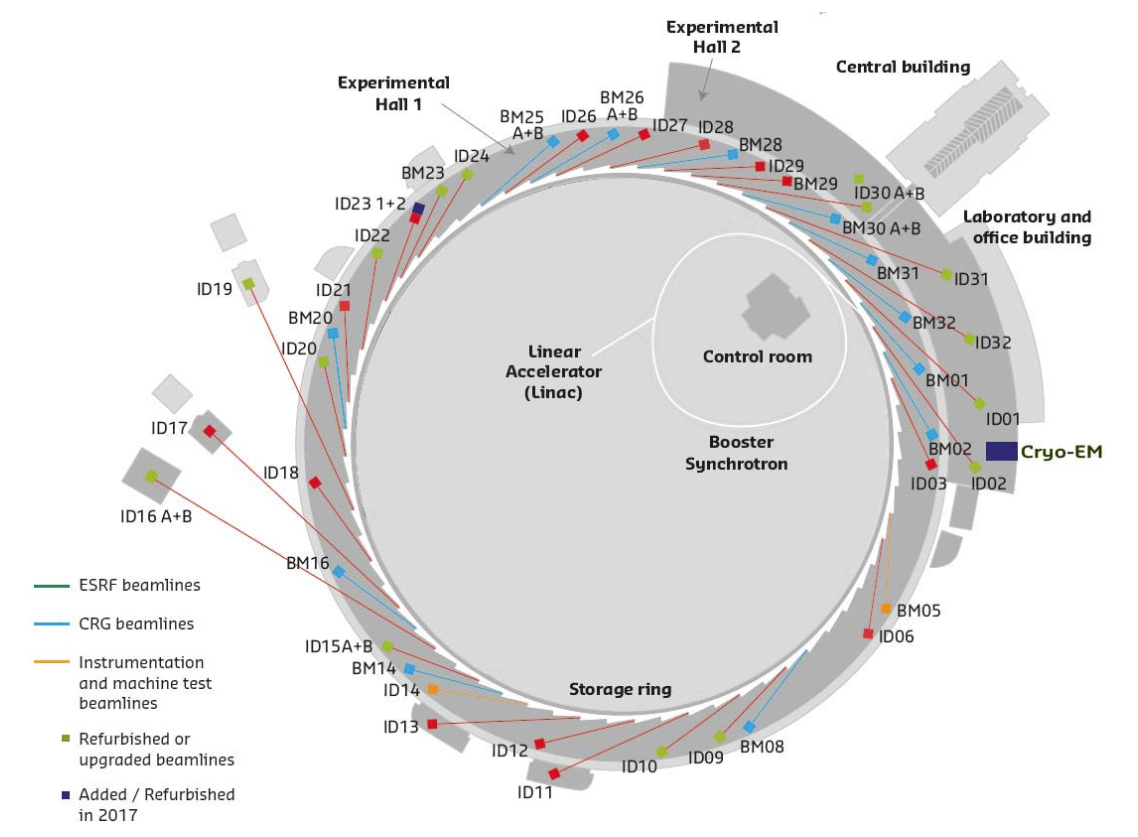 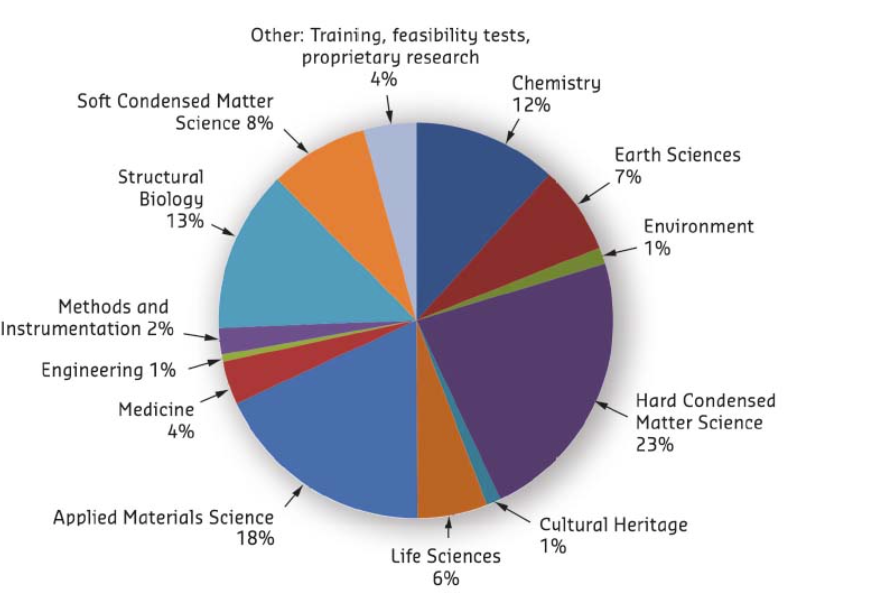 Shifts delivered for experiments, March to July 2017
Experimental hall of ESRF 
~44 beamlines in total.
Rodion SHISHKOV | ESRF – ID16-A
Page 2
26/07/2013
[Speaker Notes: Motivation for my project
Many beamlines, various scientific disciplines]
Beamtime at high demand
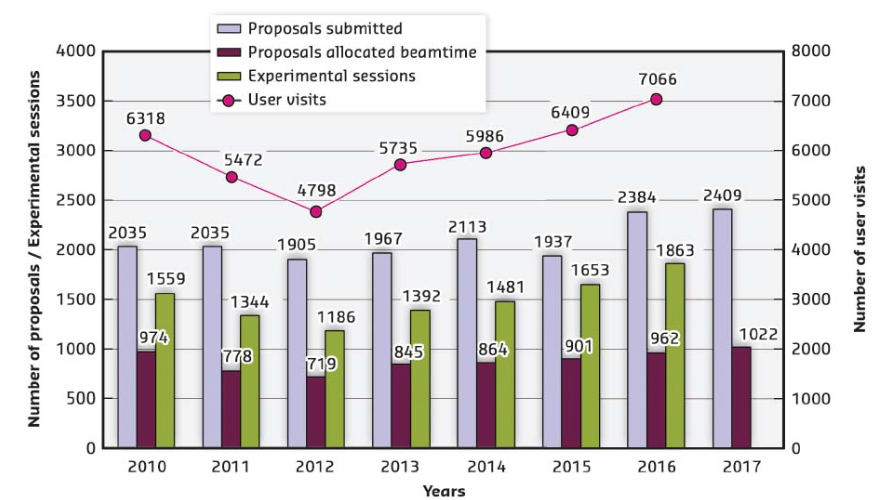 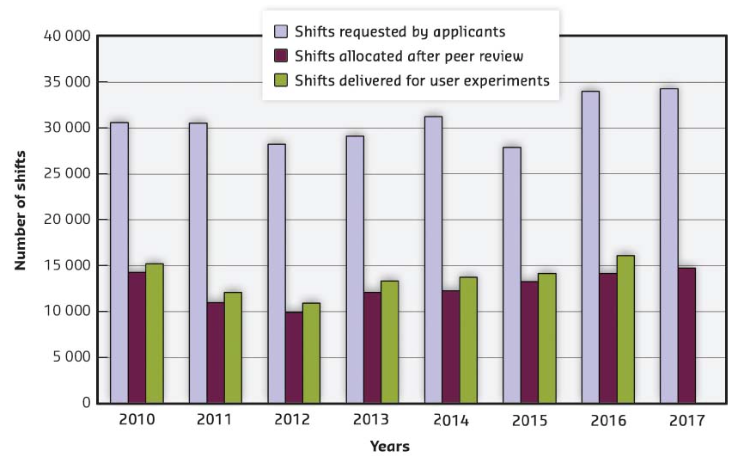 Number of applications for beamtime, experimental sessions and users visits
Amount of beamtime requested, allocated and delivered
High demand: The number of experiment proposals at synchrotron facilities continues to rise each year.
Limited access: Only a fraction of submitted proposals receive beamtime, and even accepted projects are often allocated significantly less time than requested.
Efficiency is critical: Maximizing experimental efficiency is essential—not only because time is limited and valuable, but because higher data throughput often leads to stronger scientific outcomes.
Rodion SHISHKOV | ESRF – ID16-A
Page 3
26/07/2013
[Speaker Notes: Beamtime – is at high demand, number of submitted proposal growing, the amount of delivered beamtime is smaller than requested time
To keep up with the demand, it is necessary to constantly improve efficiency by developing more efficient methods and employing autmotization]
Objectives of my thesis project
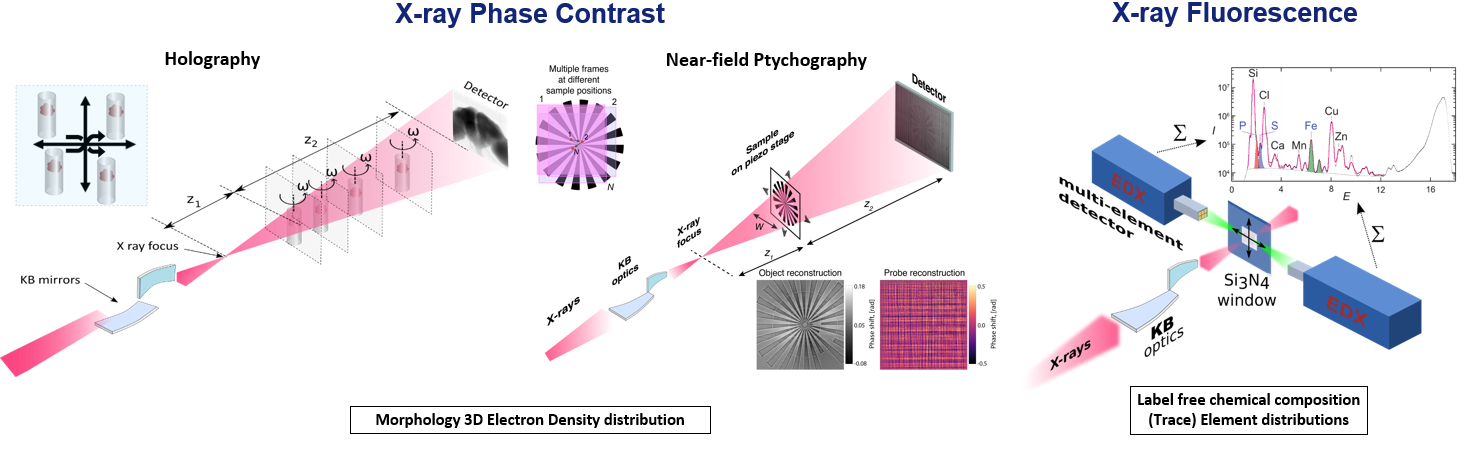 Explore potential of AI for the automation of experiments at ID16A beamline
Develop NN-based pipeline for sample pre-characterization, adaptive sample scanning, and data treatment
Increase beamline efficiency by improving data quality and acquisition time via AI
Minimize involvement of an operator during an experiment to reduce human error
Rodion SHISHKOV | ESRF – ID16-A
Page 4
26/07/2013
[Speaker Notes: In this context, in my thesis, I study potential of AI for automation of experiments at ID16A. In particular…., which should increase and minimize]
Id16a x-ray nano-probe beamline
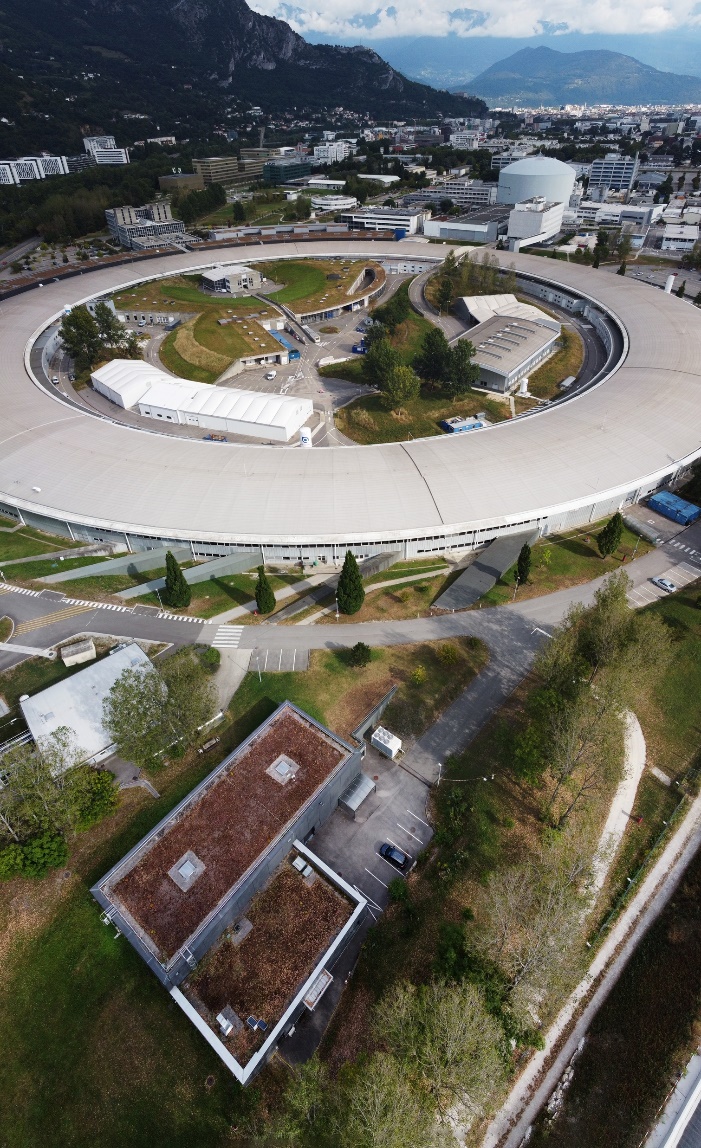 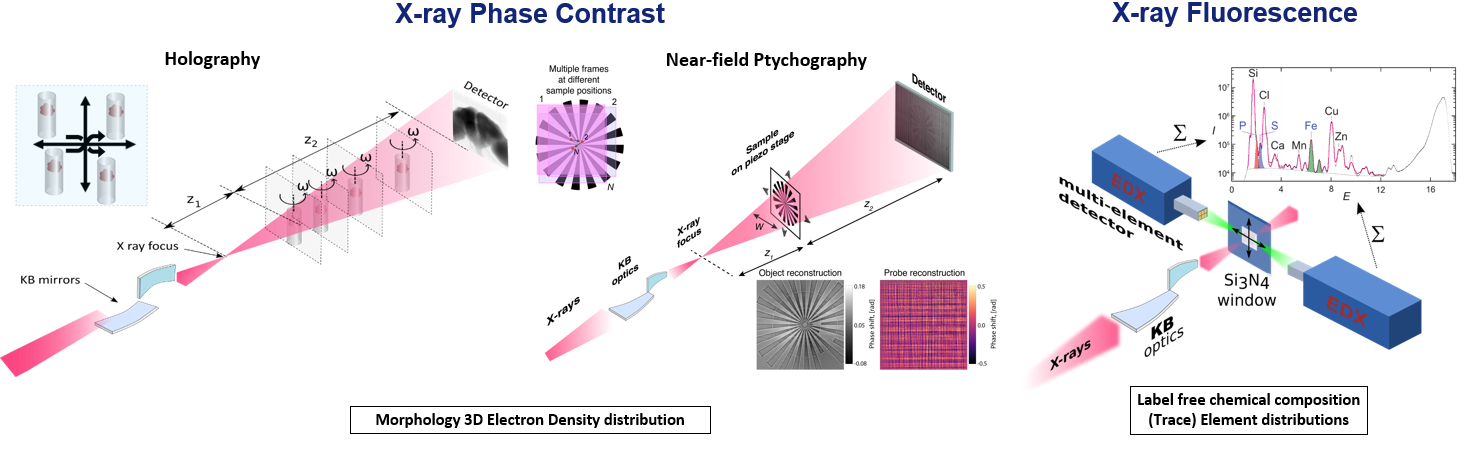 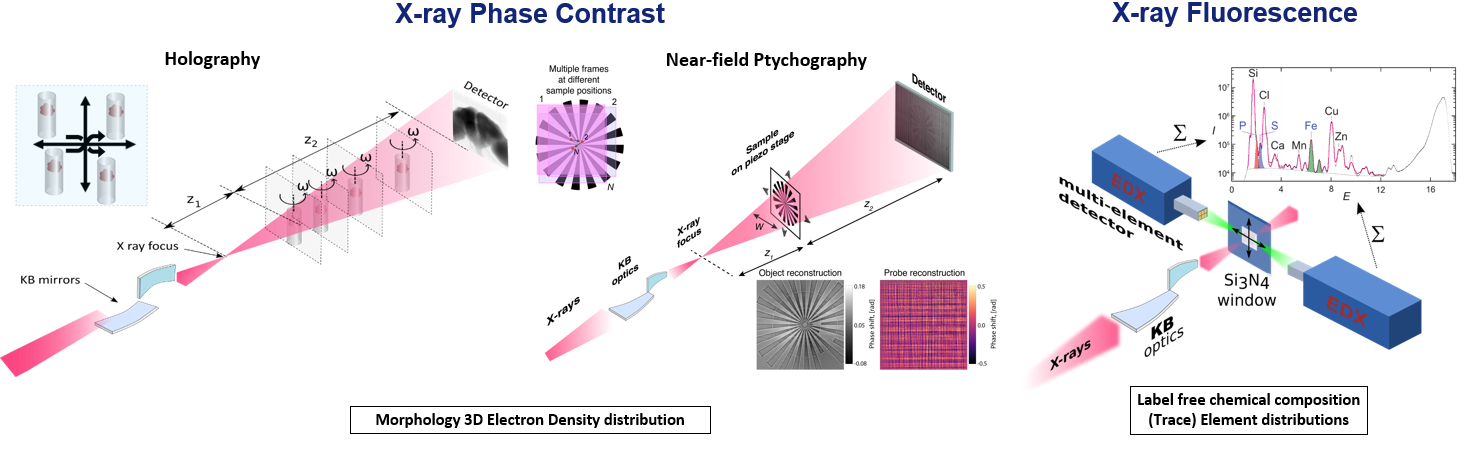 My focus is XRF
ID16A
Rodion SHISHKOV | ESRF – ID16-A
Page 5
26/07/2013
X-ray fluorescence imaging
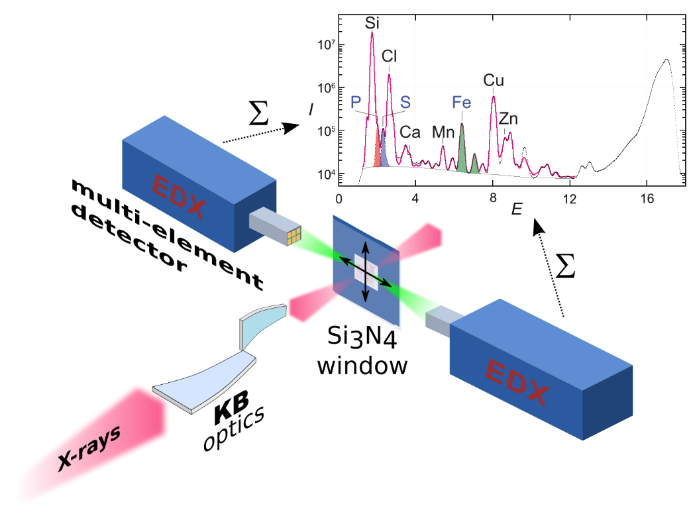 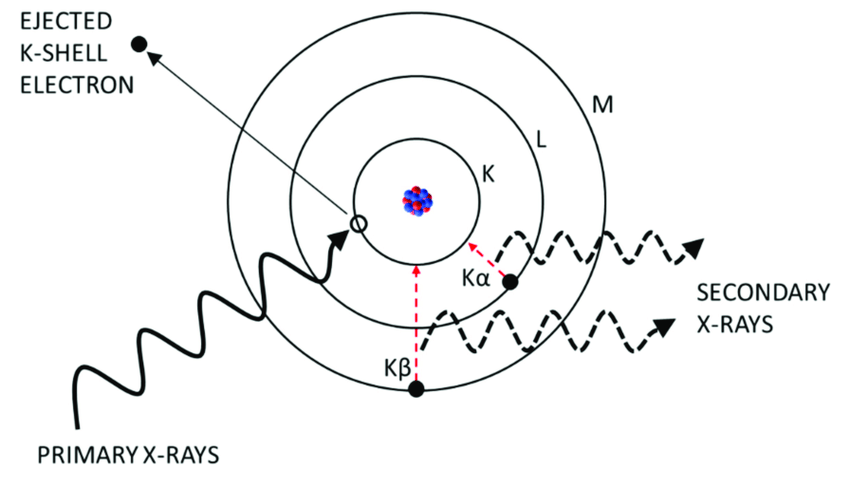 Scanning technique  relies on the focus size and motors precision;
Access to multiple elements simultaneously;
Detection in an energy range from Al-Kα X-ray emission line (1.48 keV) to the excitation energy (17.1 or 33.6 keV);
Quantification through fixed experiment geometry & calibration standard.
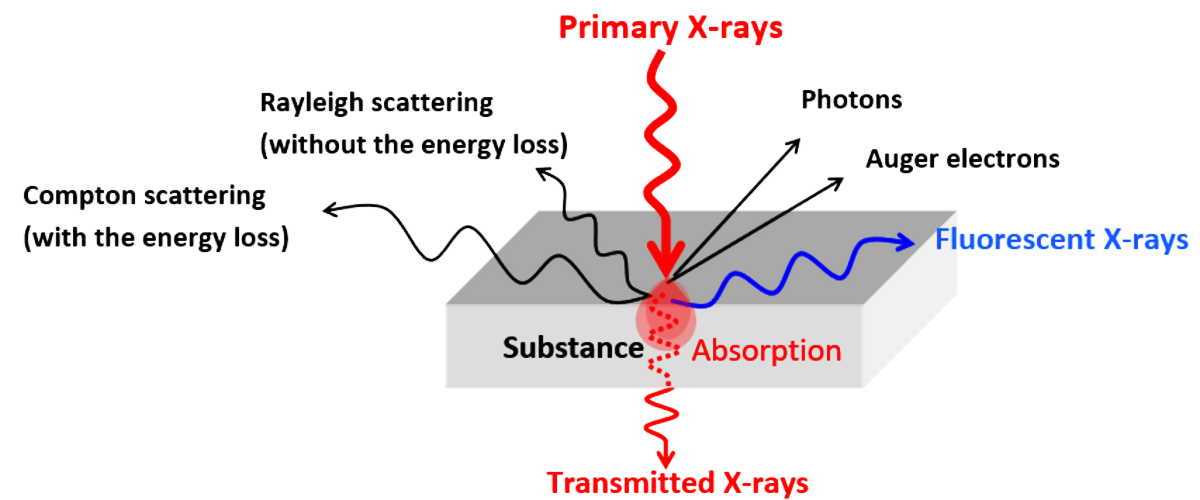 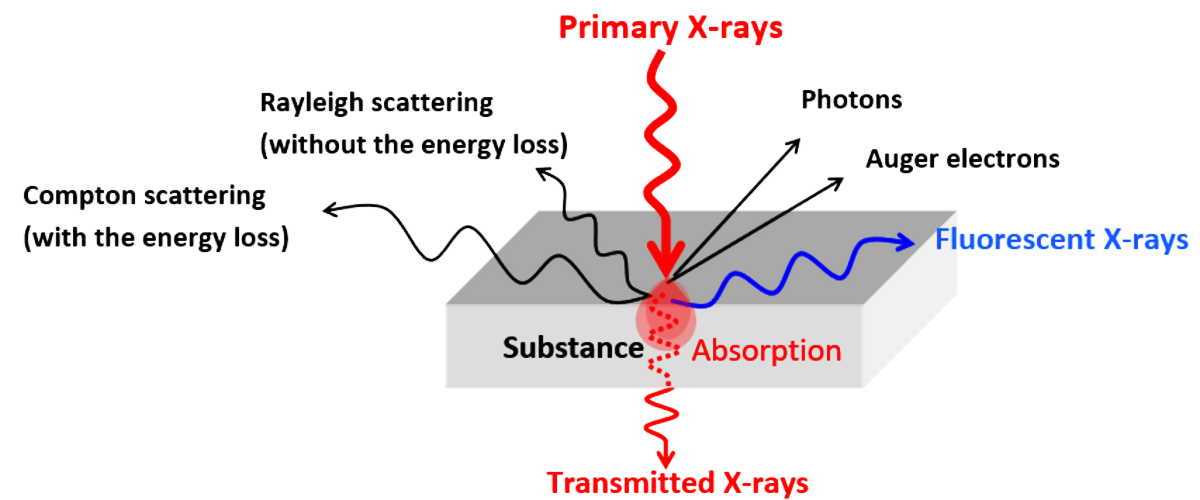 Page 6
[Speaker Notes: All is familiar with concept of XRF phenomenon. At our lab, we use 2 discrete excitation energies. XRF imaging – raster. We can achieve very high res. The scanning is performed by moving sample via sample stage equipped with precision motors.]
Examples of xrf imaging
K  Zn  Ir
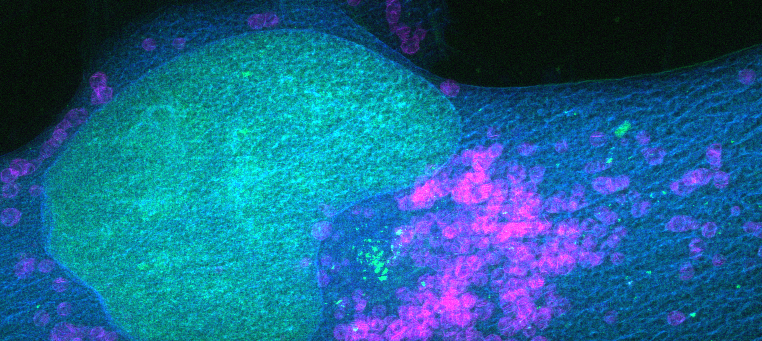 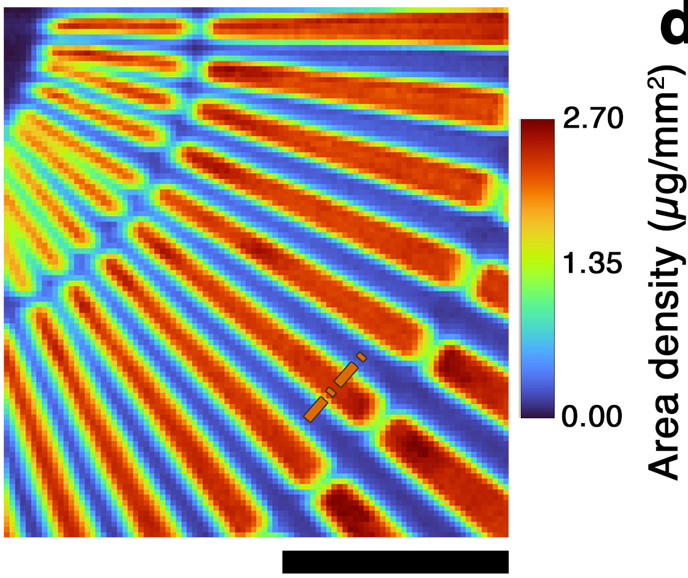 5 um
2 um
XRF Image of human cancer cell obtained at ID16A | Resolution ~90nm resolution
Image of Siemens Star (Au)
Resolution ~50nm
Page 7
26/07/2013
[Speaker Notes: Here is some example of XRF images. Siemens. Enable quantitative and qualitive analysis. Pixel values – elemental concentration at a given point]
Applications of xrf at id16a
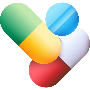 treatment
?
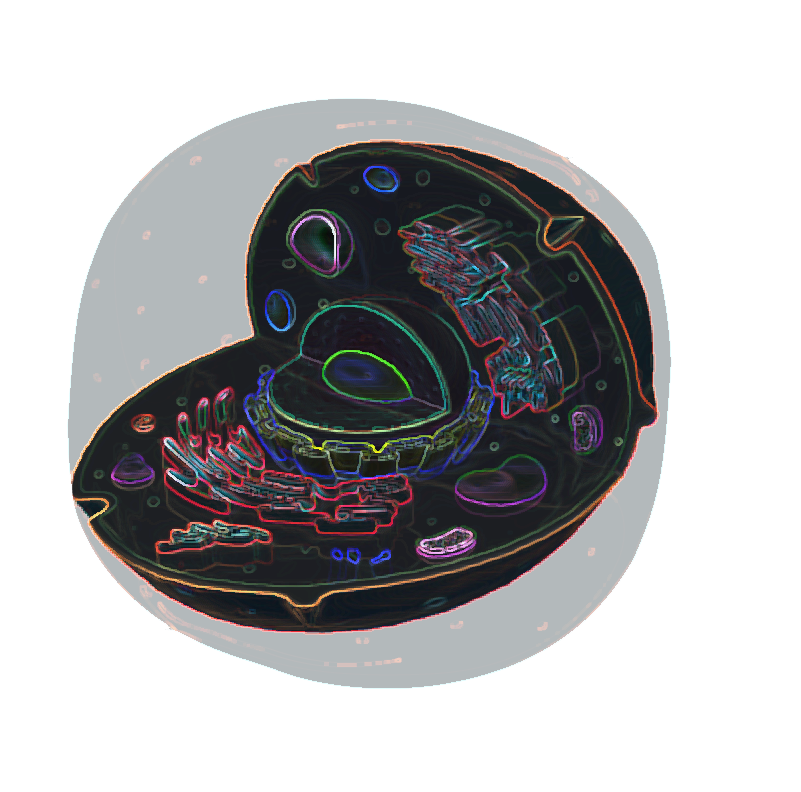 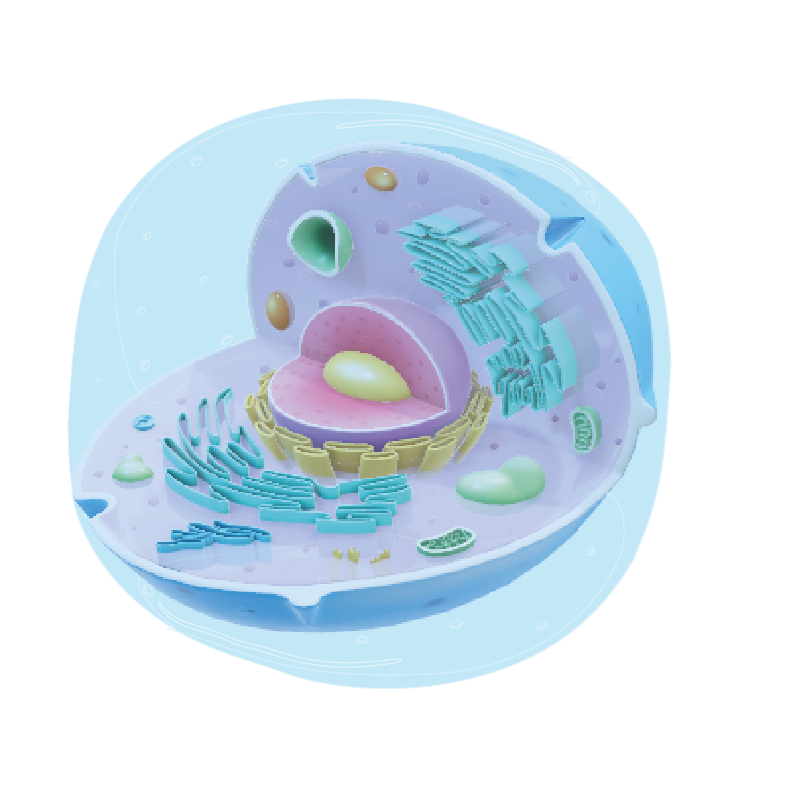 XRF for Drug development and cancer research
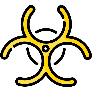 toxicity
effect
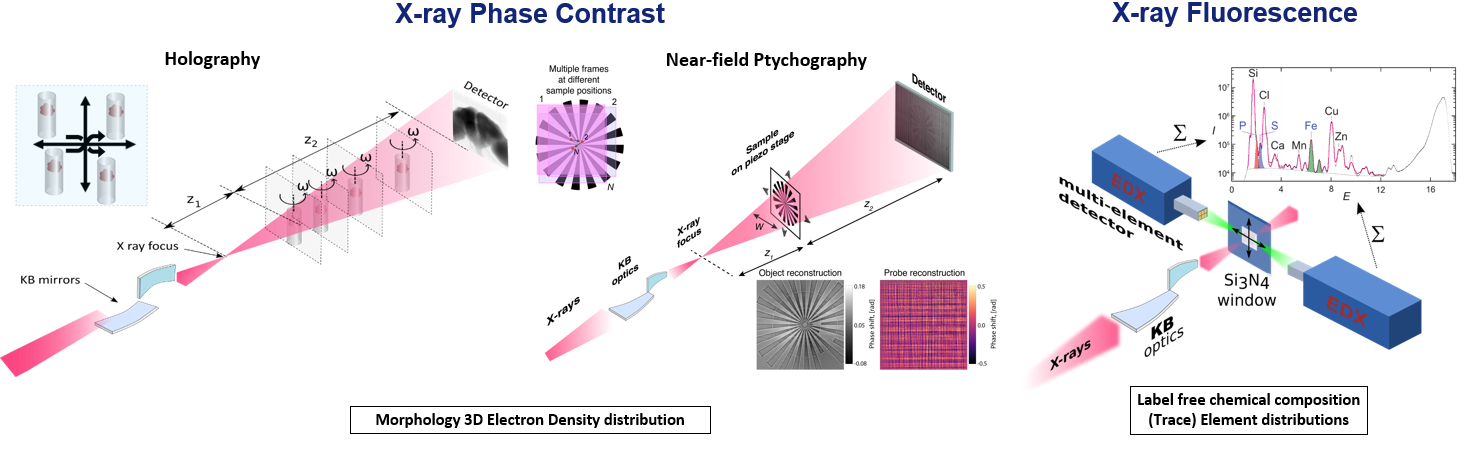 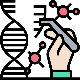 modification
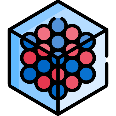 nanomaterials
Rodion SHISHKOV | ESRF – ID16-A
Page 8
26/07/2013
[Speaker Notes: At our lab, XRF is used for many disciplines such as material and battery science, environmental science and more often for biology and medicine such as cancer and drug research. This studies focus on effect of novel drugs and compounds on the live cells to better understand their mechanics and interaction.]
Live cell samples
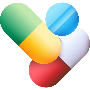 treatment
Approx. 10 nano-XRF scans per beamtime
Multiple beamtimes  statistical significance
?
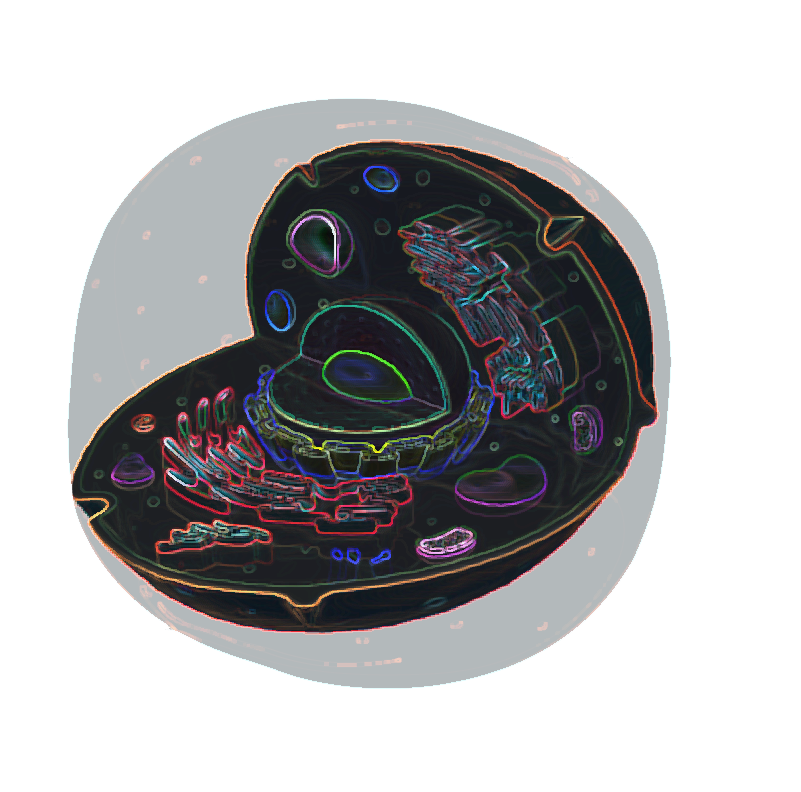 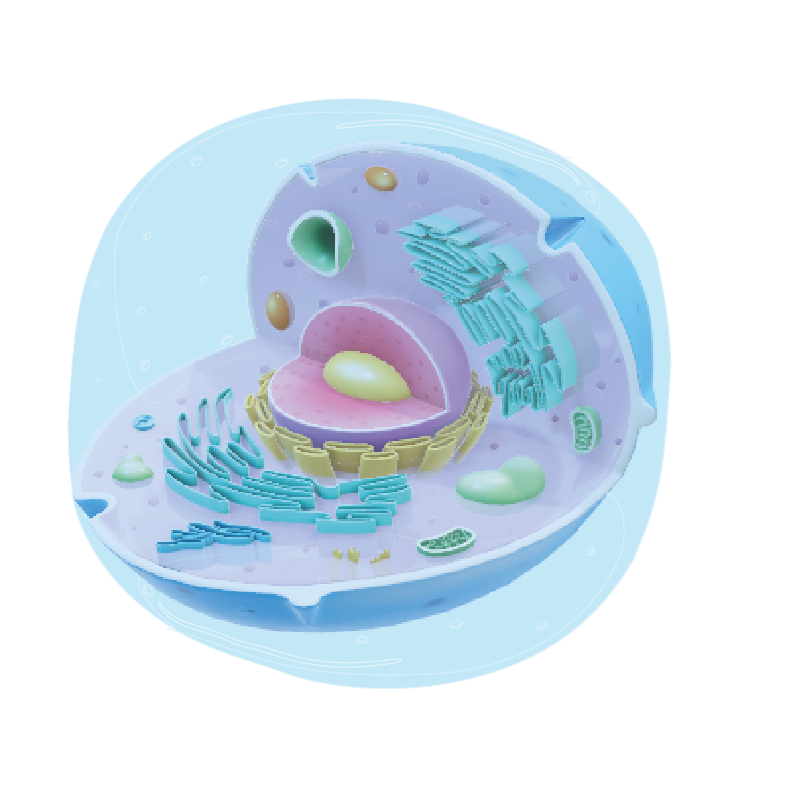 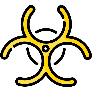 toxicity
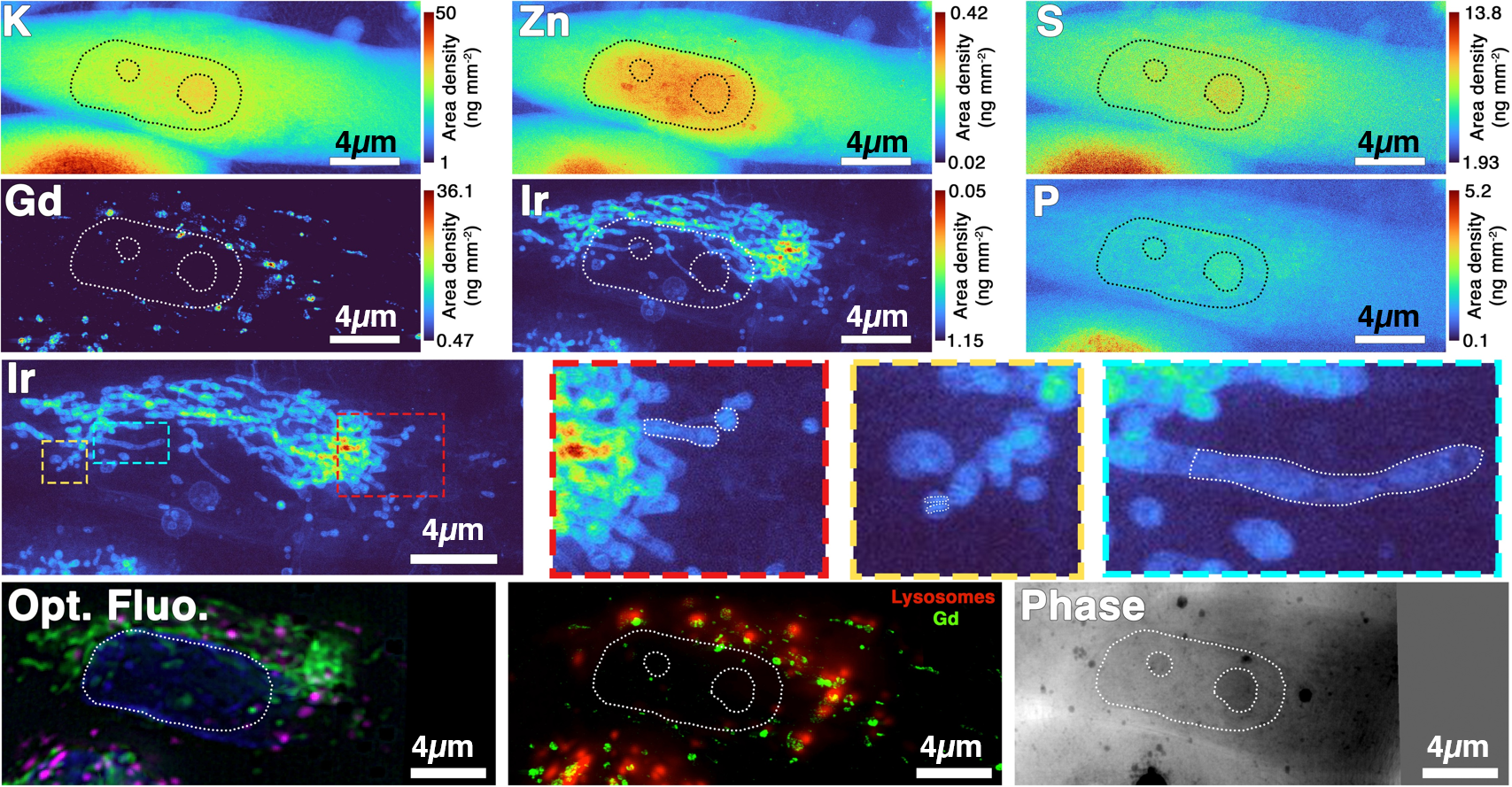 effect
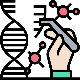 modification
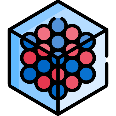 nanomaterials
Dr. Karpov et al. (manuscript submitted)
1500 µm
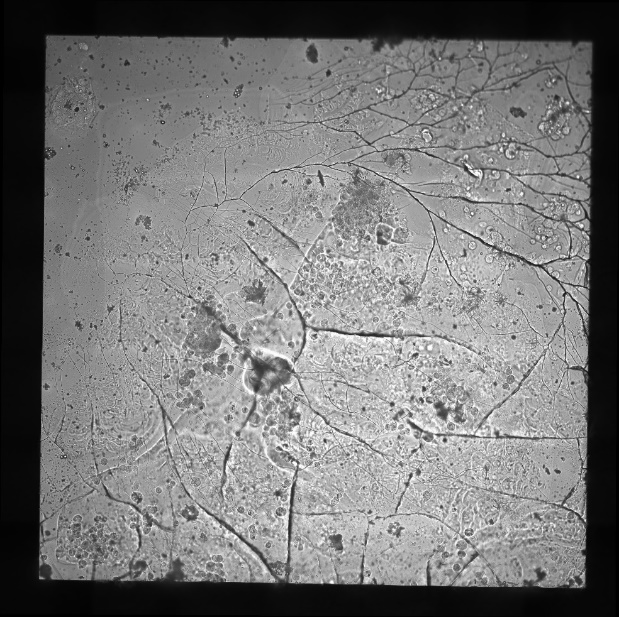 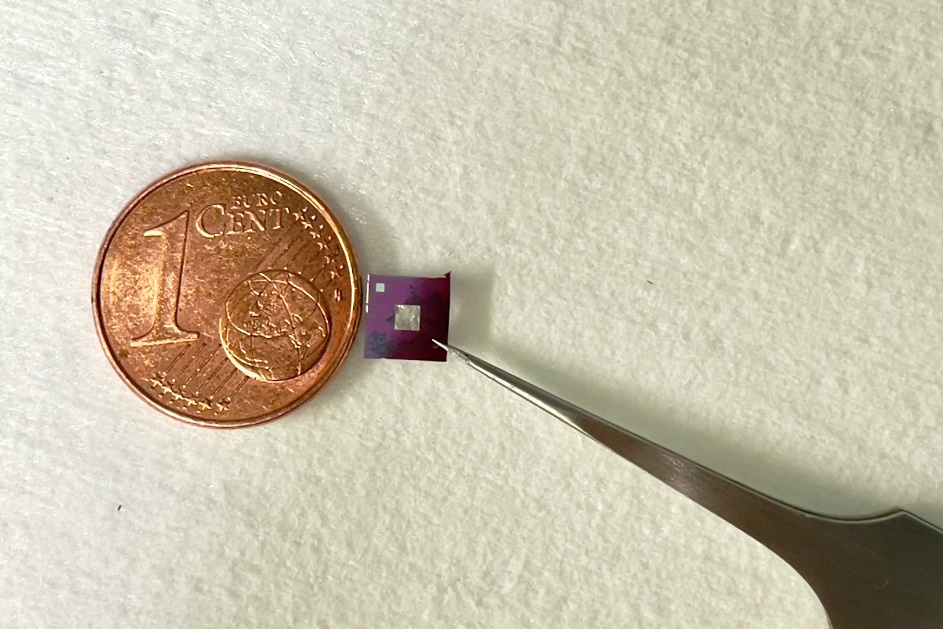 On the membrane ca. 1000 cells of different morphology, stages of growth, etc.

No problem with statistics!
Page 9
[Speaker Notes: we scan 10 cells. But this studies want statistically significant data. 
So they ask for more beamtimes to get more data.However, our samples already contains thousands of cells. We just scan them all.]
Live cells on a membrane
Bright-field cryo-microscopy
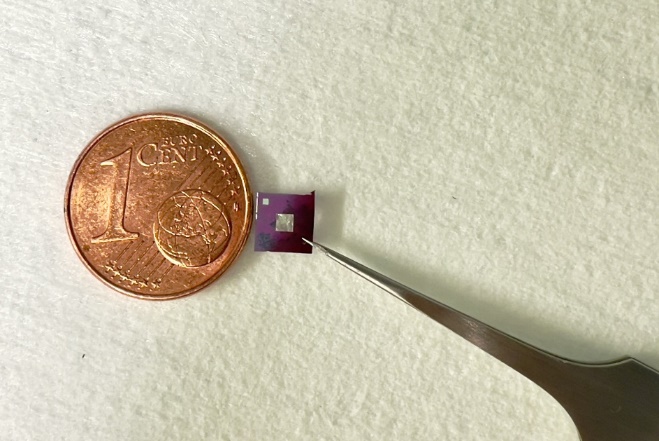 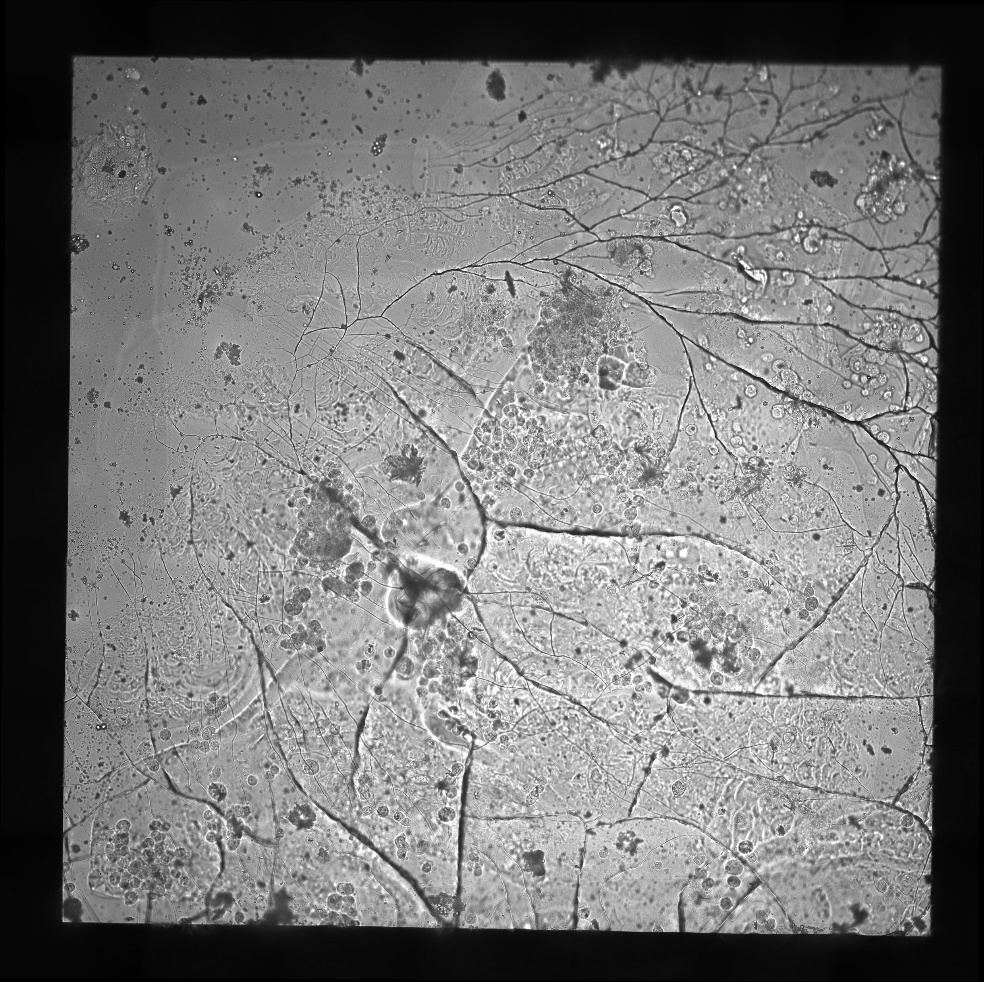 Beamline-integrated microscope field of view
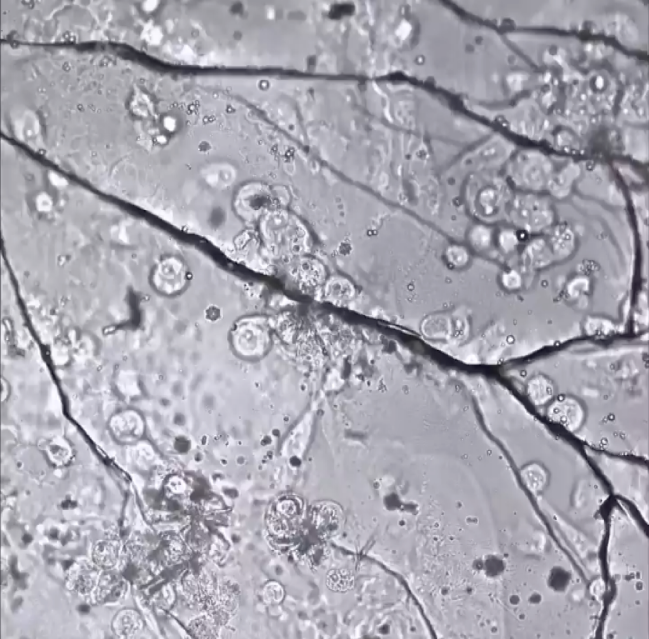 XRF scan range
400 µm
40 µm
1500 µm
Dr Dmitry Karpov | 28 May 2024 | Audition pour un poste de CPJ
Page 10
[Speaker Notes: Trade-off (precision vs speed). View of a sample during experiment. And overview of a scan with maximum motor range of 40x40um. The sample is on stage with coarse motors to navigate and precision motors with limited range used for scanning.]
Optical fluo-Imaging
Bright-field cryo-microscopy
Optical fluorescence microscopy
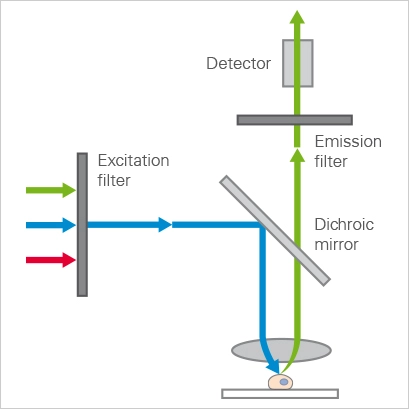 Leica Thunder cryo-CLEM @ ID16A
Image courtesy ibidi
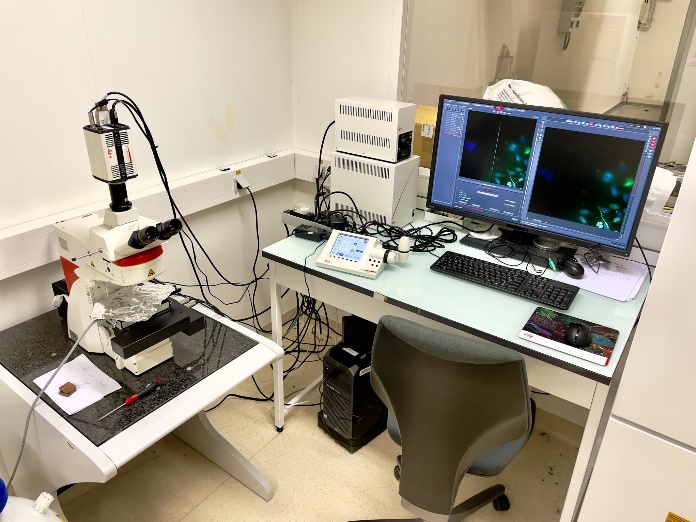 Page 11
[Speaker Notes: So since we cannot scan the entire sample, we must be selective and efficient when collecting data. To aid selection of cells for XRF scanning we use CLEM. Clem allows dying specific organelles of cells which allows selection of interesting cells, morphologically, location, type etc.]
Optical fluorescence dyes
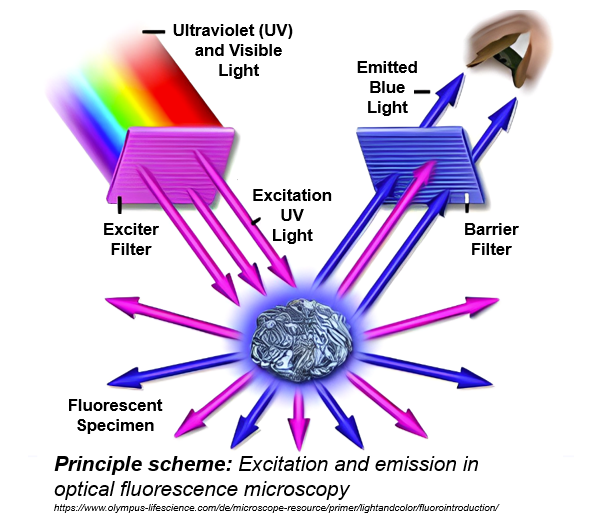 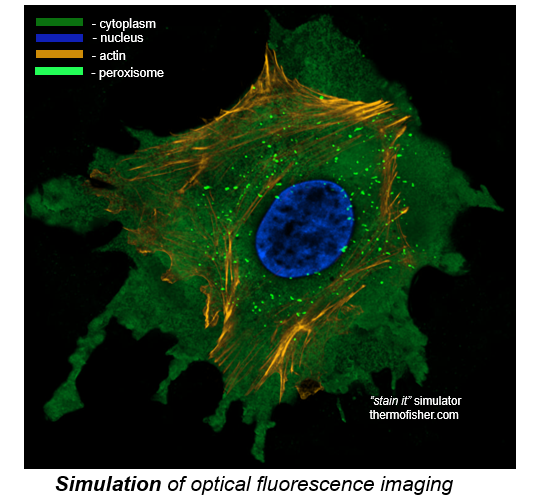 Page 12
26/07/2013
[Speaker Notes: Example of use of optical fluo dyes (show previous image)]
Clem fluo-imaging
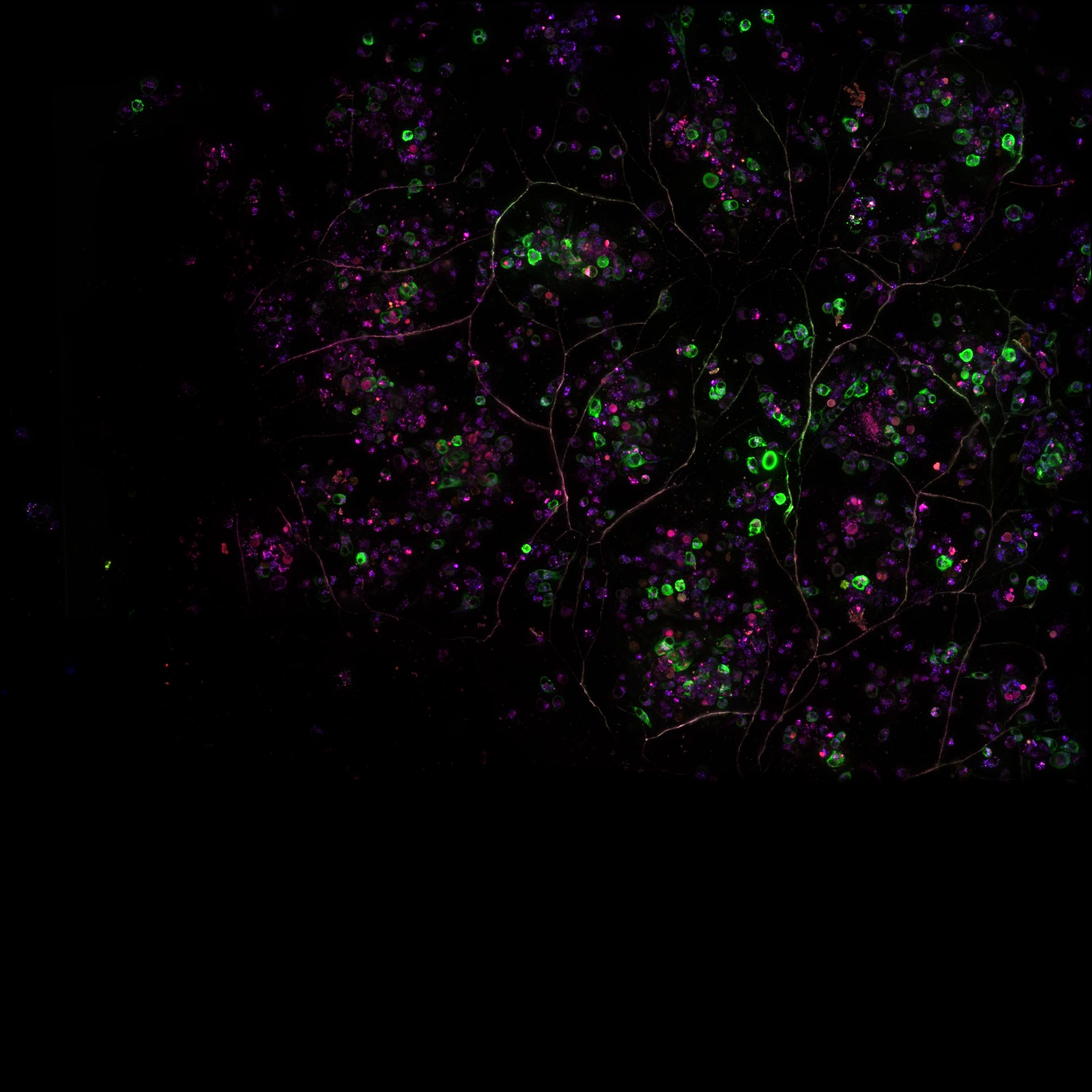 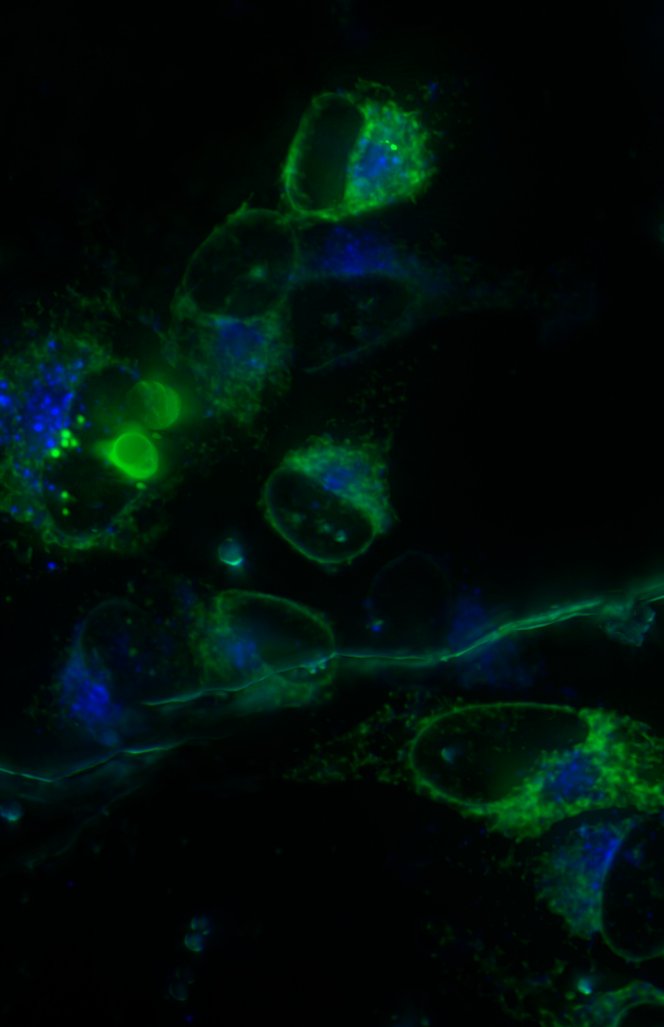 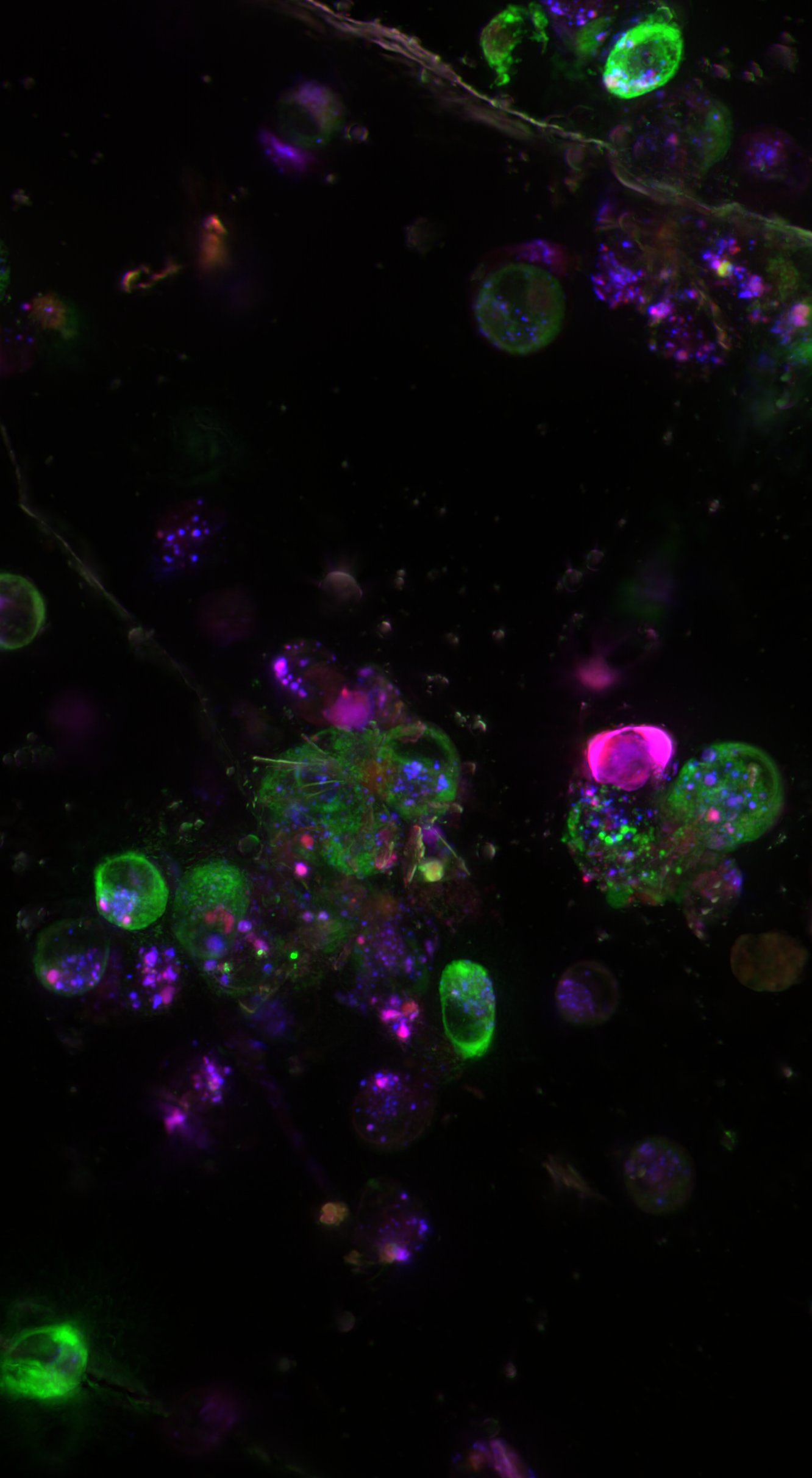 10µm
endosome 🛃
100µm
30µm
Page 13
lysosome 🗑
reticulum
🚛 🚛 🚛 🚛 🚛
[Speaker Notes: Here you can see the image of a sample obtained with our clem miscrope. Here they used a bunch of dyes to highlight different cell compartment.]
X-ray fluorescence imaging
optical
fluorescence
XRF
K
Os
Zn
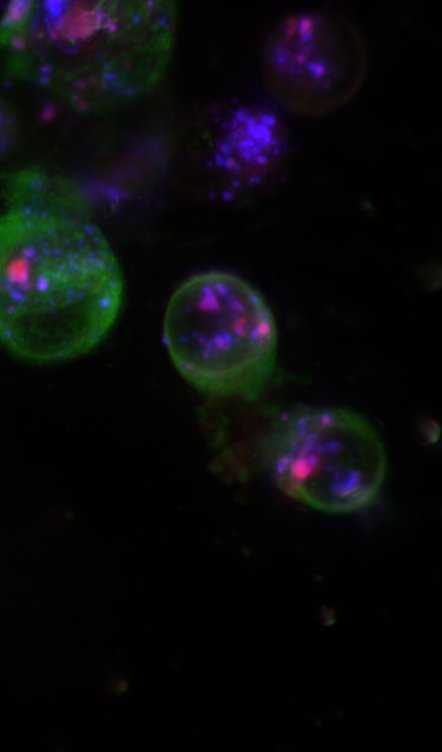 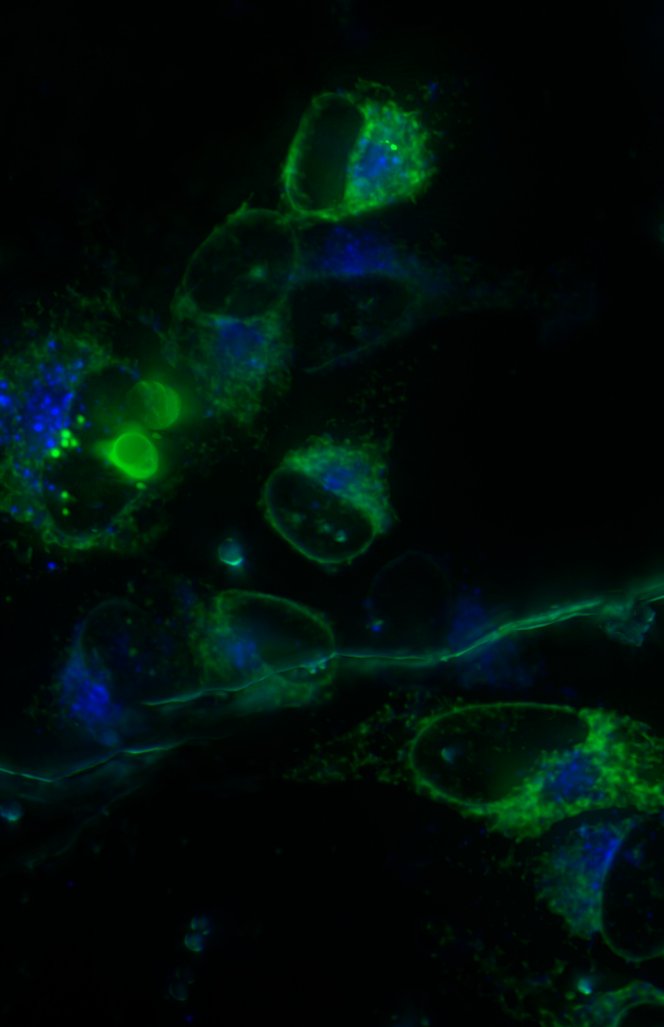 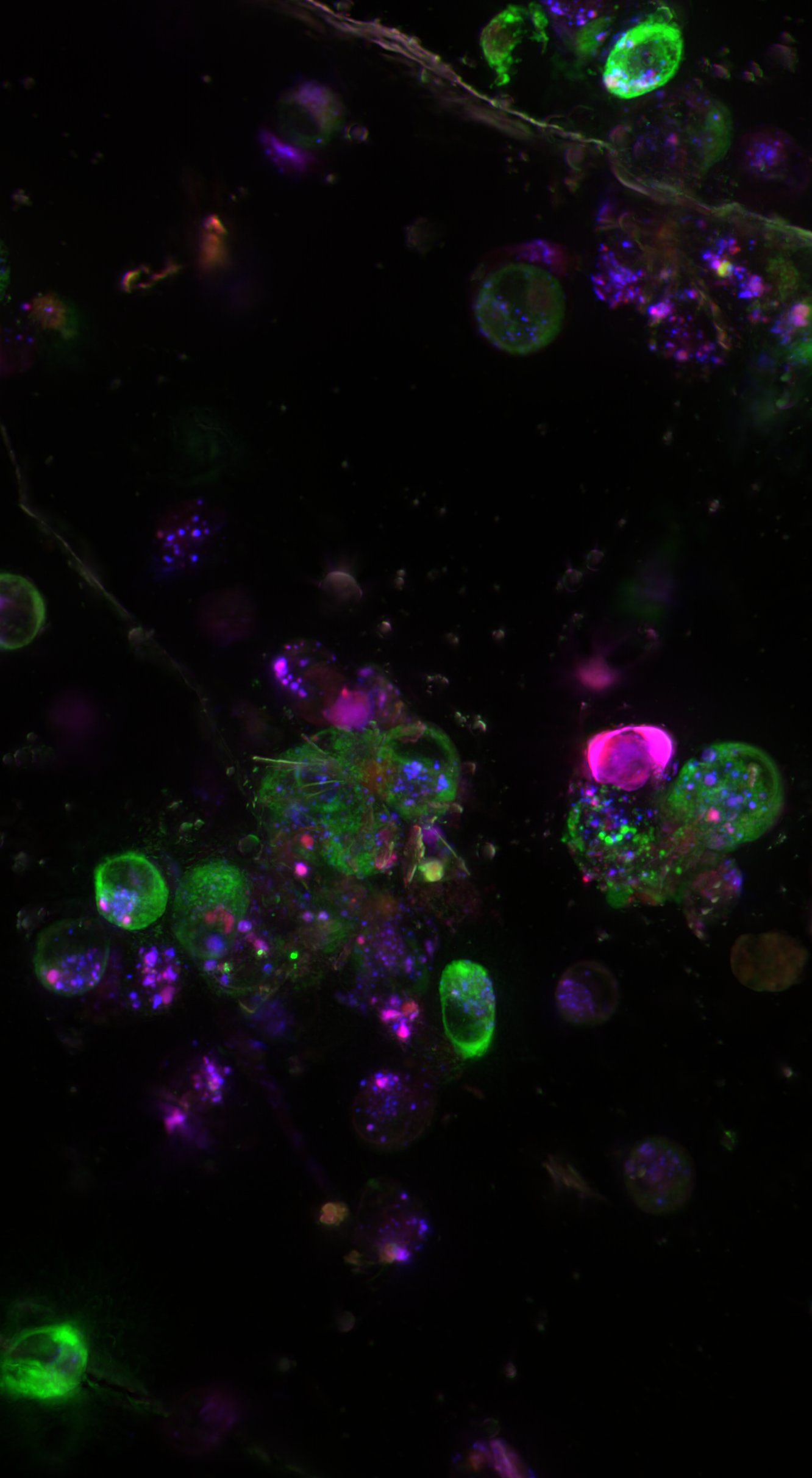 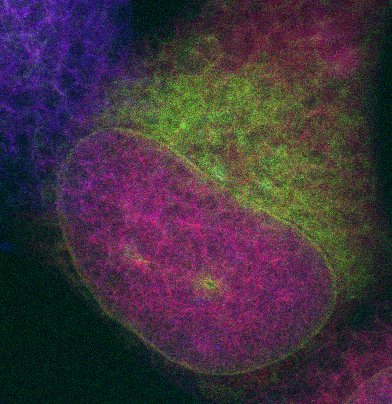 Osmium
10µm
nucleus
Osmium
XRF
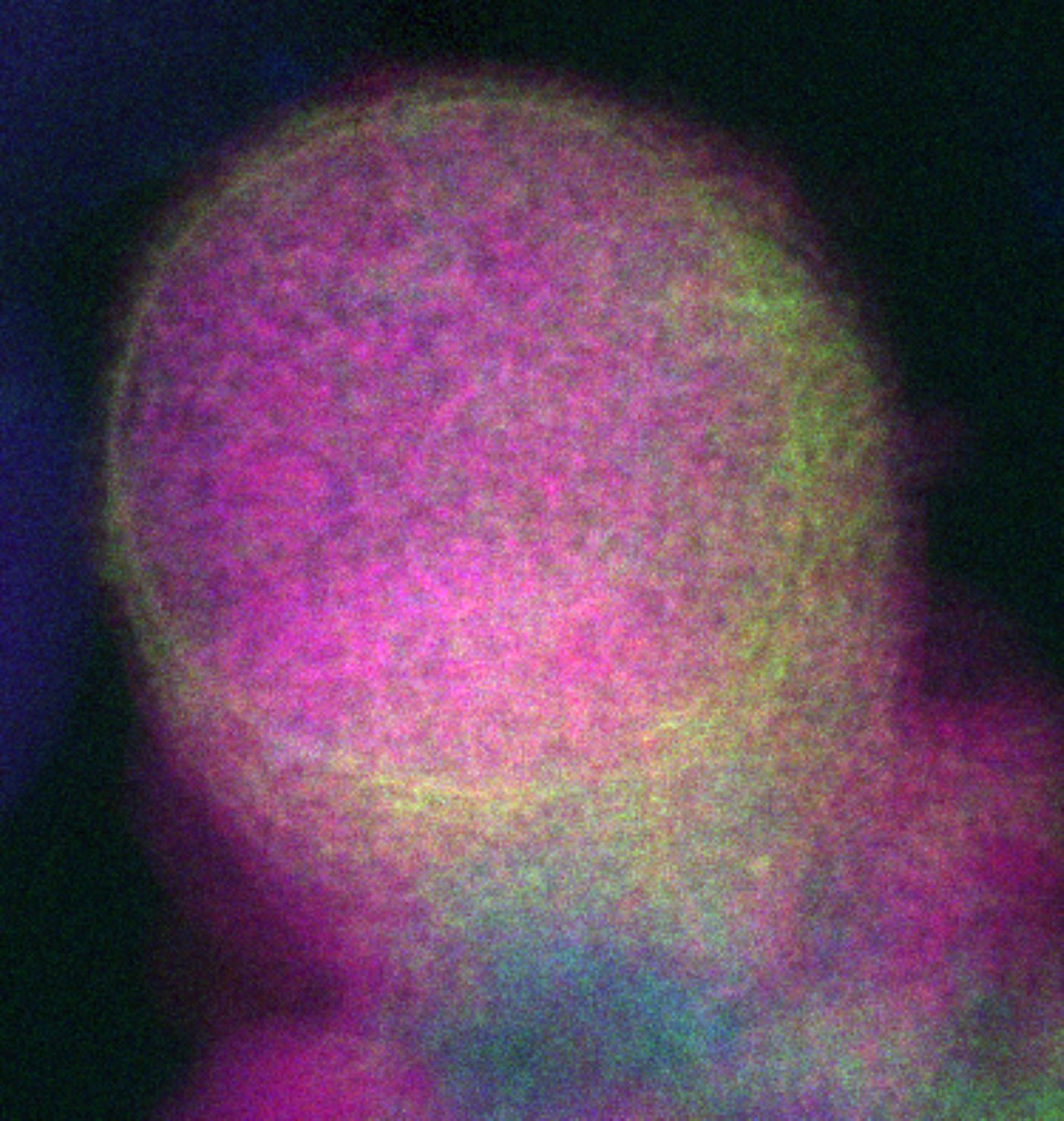 30µm
K
Os
Zn
endosome 🛃
Osmium
10µm
Pavia l 1 September 2023 l Dr Dmitry Karpov
Page 14
lysosome 🗑
reticulum
🚛 🚛 🚛 🚛 🚛
[Speaker Notes: And here some example of cell image on CLEM miscopy and resulting XRF. So we basically use the dark images of our sample to find best cells and during the experiment an operator must map cells on dark images to bright field miscroscope.]
Segmentation of clem images
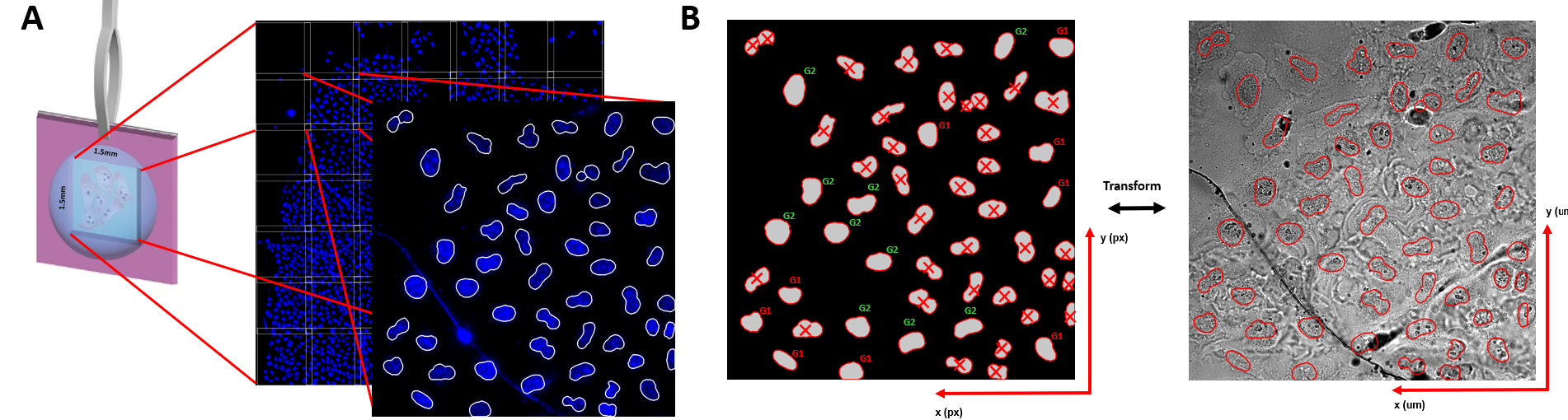 Page 15
26/07/2013
[Speaker Notes: So, there is a lot of involvement of an operator and manual work required to perform this exp in standard setup. Instead, we decided to try doing that for an operator via help of AI. Since we have all this images of a sample before the experiment, we can process them]
Cell cycle classification
Automatic Labeling and Filtering
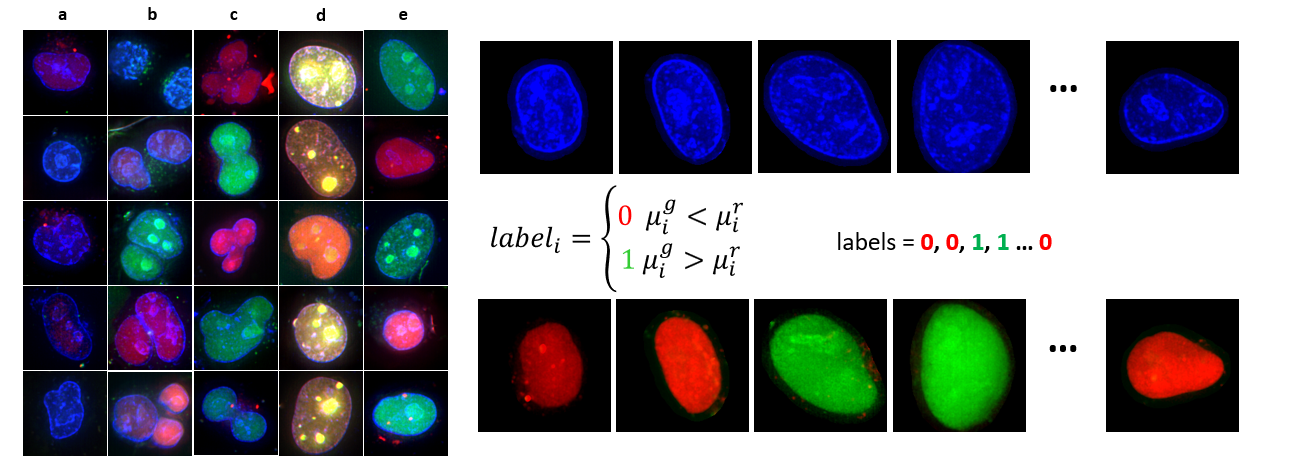 Example of filtered nucleus crops: a) colorless cells, b) cells that are too close to one another, c) abnormal shapes, d) yellow cells correspond to transition phase between G1 and S, e) cells that passed all filtering criteria
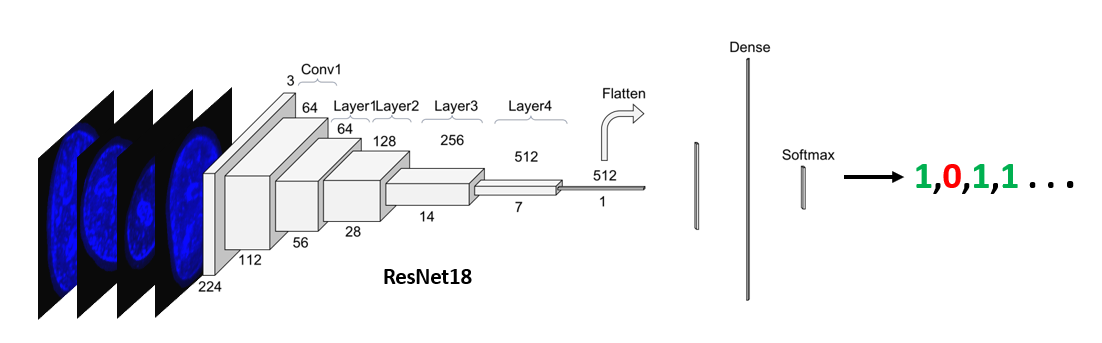 Training and Inference
Rodion SHISHKOV | ESRF – ID16A
Page 16
26/07/2013
[Speaker Notes: Next, since dyes are expansive but they carry important information, we also tried to remove them from the equation. There is a blue dye which is always used in optical fluo imaging, it is inexpensive and easy to apply. And it carries information about nucleus content.]
Pixel coordinates transformation
Beamline microscope view
Classification of cell phase (age)
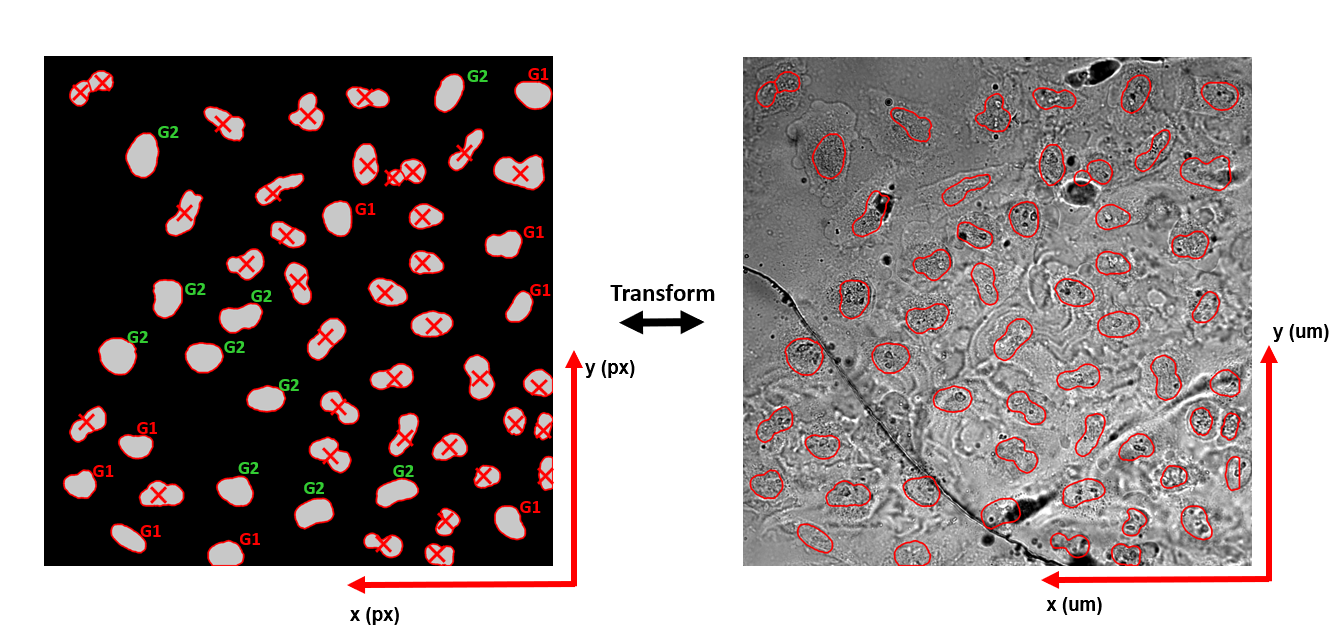 Rodion SHISHKOV | ESRF – ID16A
Page 17
26/07/2013
[Speaker Notes: All previous stuff done before exp. Now, we get to experiment. We have applied two networks one to segment, another one to identify the phase, and a bank of filters to filter out strange cells. Our task is not to predict all cells and all their params but to find cells that we are confident in since our sample contains thousands of them and at best we can maybe a few hundreds.]
Automatic xrf pre-scanning
B
A
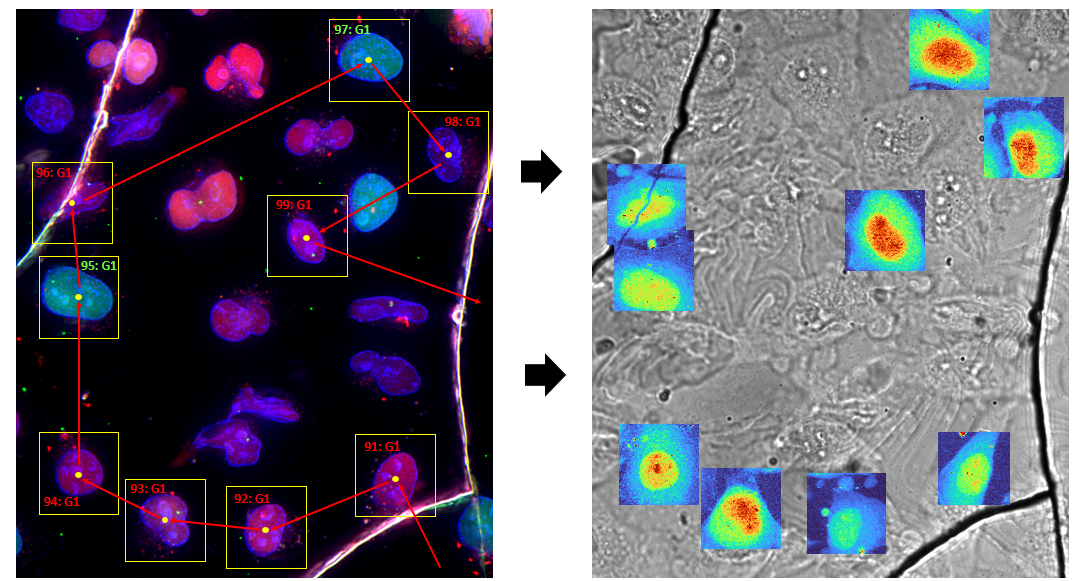 A – Planning and optimizing the scanning trajectory for preselected cells after filtering. B – Brightfield image of a sample captured by the beamline microscope with overlaid XRF pre-scans, as seen by the beamline operator during the experiment. The XRF maps shown correspond to zinc (Zn) traces
Rodion SHISHKOV | ESRF – ID16A
Page 18
26/07/2013
[Speaker Notes: Here is how automatic scanning with mapped coordinates look like. First we plan scanning trajectory and scanning boxes, then we perform PRESCANNING at low res. But what is low for us is how for others. Next, we collect hundersds of pre-scans]
PRE-SCANS EVALUATION AND HIGH-RES SCANNING
C
A
B
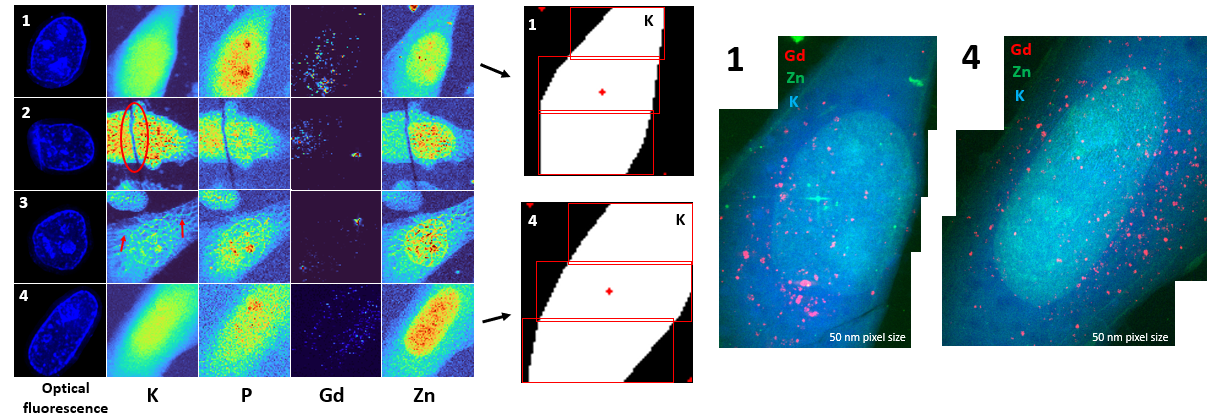 A – Example of supervised evaluation of automatically acquired pre-scans. Note that row 2 revealed an ice crack that ruptured the cell membrane, while row 3 shows signs of unwanted cell dehydration.   
B – Segmentation of Potassium XRF maps and further high-resolution scan formulation. 
C – Corresponding high-resolution XRF maps
Rodion SHISHKOV | ESRF – ID16A
Page 19
26/07/2013
[Speaker Notes: We there are being collected, we process them automatically to get the fit. The fits are then inspected by a specialist to identify a few for high res scanning. Pre scan (5-10 mins) high res (5-10h). To further speed up scanning in high res, we segment]
Treatment of xrf data - motivation
Achieving finer spatial resolution requires denser, point-by-point scanning => (longer acquisition and increased radiation dose)
Longer acquisitions raise operational costs for laboratory instruments and constrain throughput at synchrotrons
Achieving high resolution and sensitivity under fast, low-dose conditions therefore remains highly desirable for XRF
Radiation damage
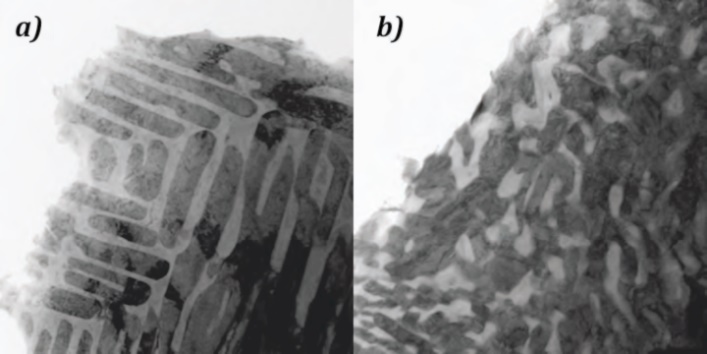 https://cams.llnl.gov/cams-competencies/radiation-damage-materials-modification
Promising solution – Improve 
Signal to Noise Ration via computational methods
Rodion SHISHKOV | ESRF – ID16A
Page 20
26/07/2013
Overview of the proposed pipeline for denoising XRF data
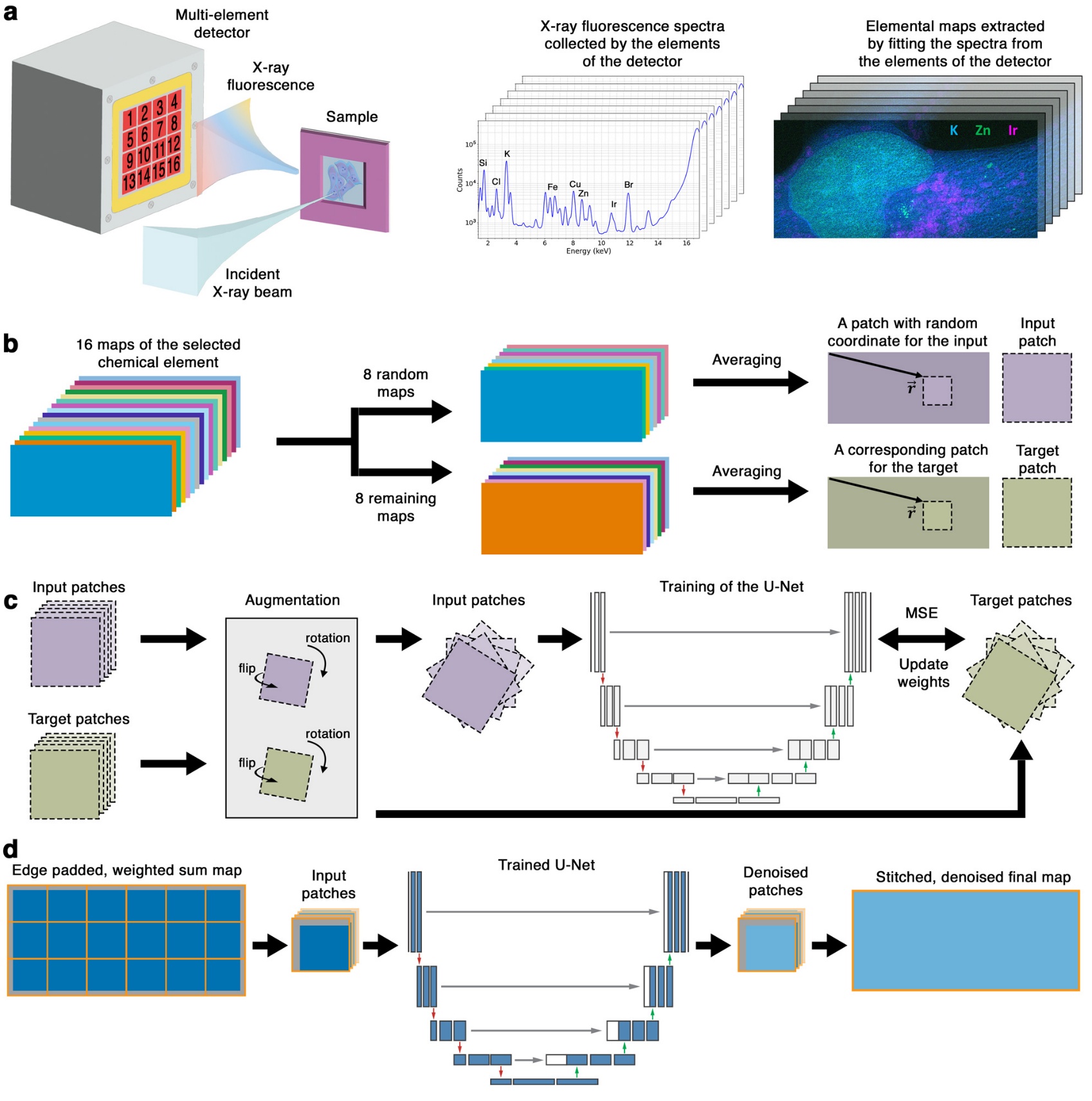 (a) XRF data acquisition and fitting.     
 (b) Generation of a single training pair.
Rodion SHISHKOV | ESRF – ID16-A
Page 21
26/07/2013
[Speaker Notes: Normally, all data is collapsed to improve statistics but we instead leverage from redundancy of the data offered by multi element detector]
Overview of the proposed pipeline for denoising XRF data
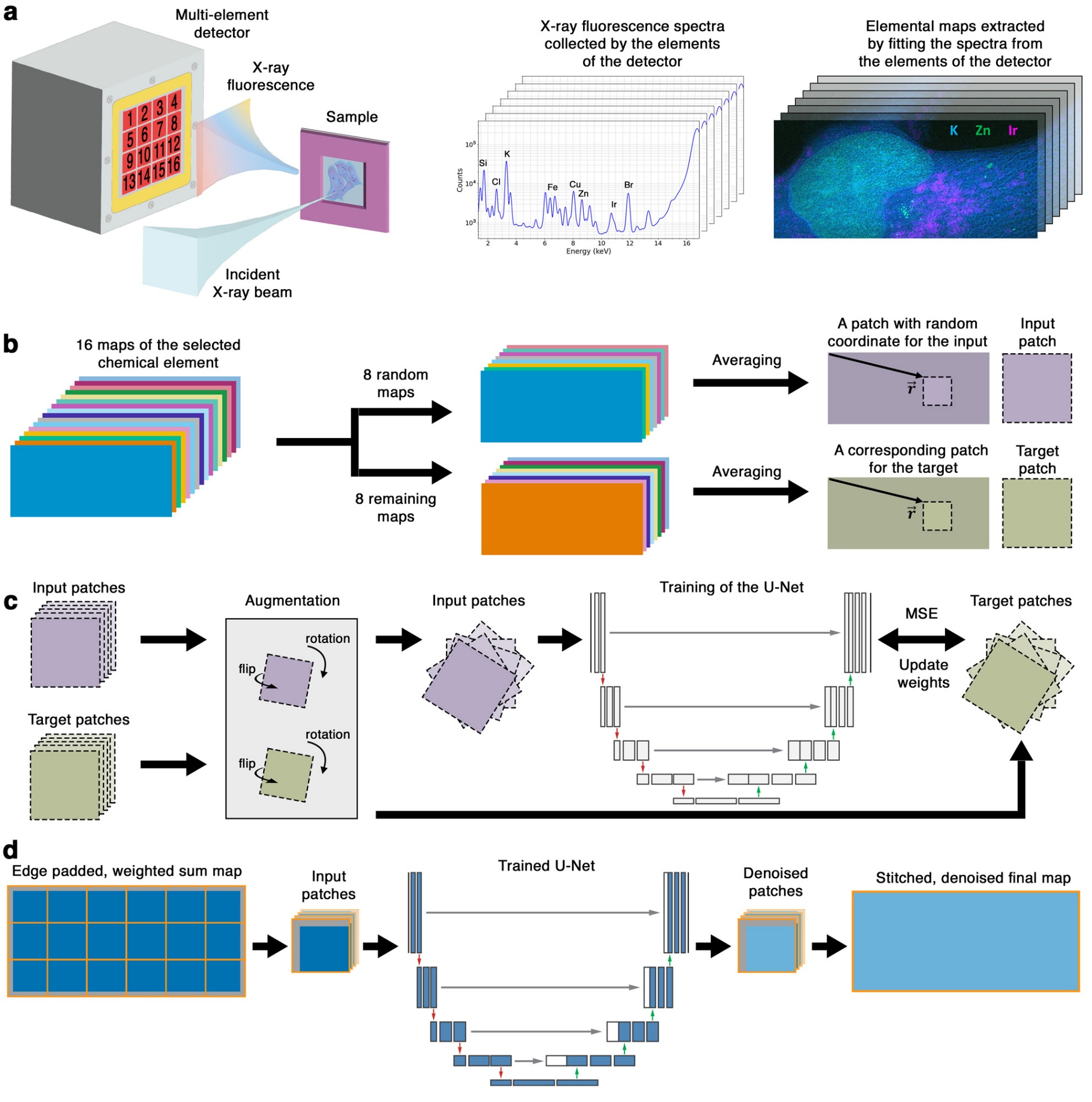 (c) Training of a U-Net using the Noise2Noise approach.    
(d) Inference with the trained U-Net
Rodion SHISHKOV | ESRF – ID16-A
Page 22
26/07/2013
Results siemens star
Denoising results for the Siemens star sample. The scale bars in (a–c) represent 1 um.    (a) Weighted sum image of the low-photon-count data (Au).    (b) Denoised version of (a) using the proposed approach.    (c) High-photon-count reference image.    (d) Line profile comparison extracted from the corresponding regions indicated by green, blue, and orange lines in (a–c).
Rodion SHISHKOV | ESRF – ID16-A
Page 23
26/07/2013
Results cell sample
Denoising results for the human cancer cell sample. (a–c) Overlaid elemental maps of K, Zn, and Ir from:    (a) 10 ms dwell time image,    (b) denoised 10 ms image, and    (c) 50 ms reference image.    (d–f), (g–i), and (j–l) show cropped views of K, Zn, and Ir, respectively, from the same region highlighted in (a–c)
Page 24
26/07/2013
Comparison with other denoising methods
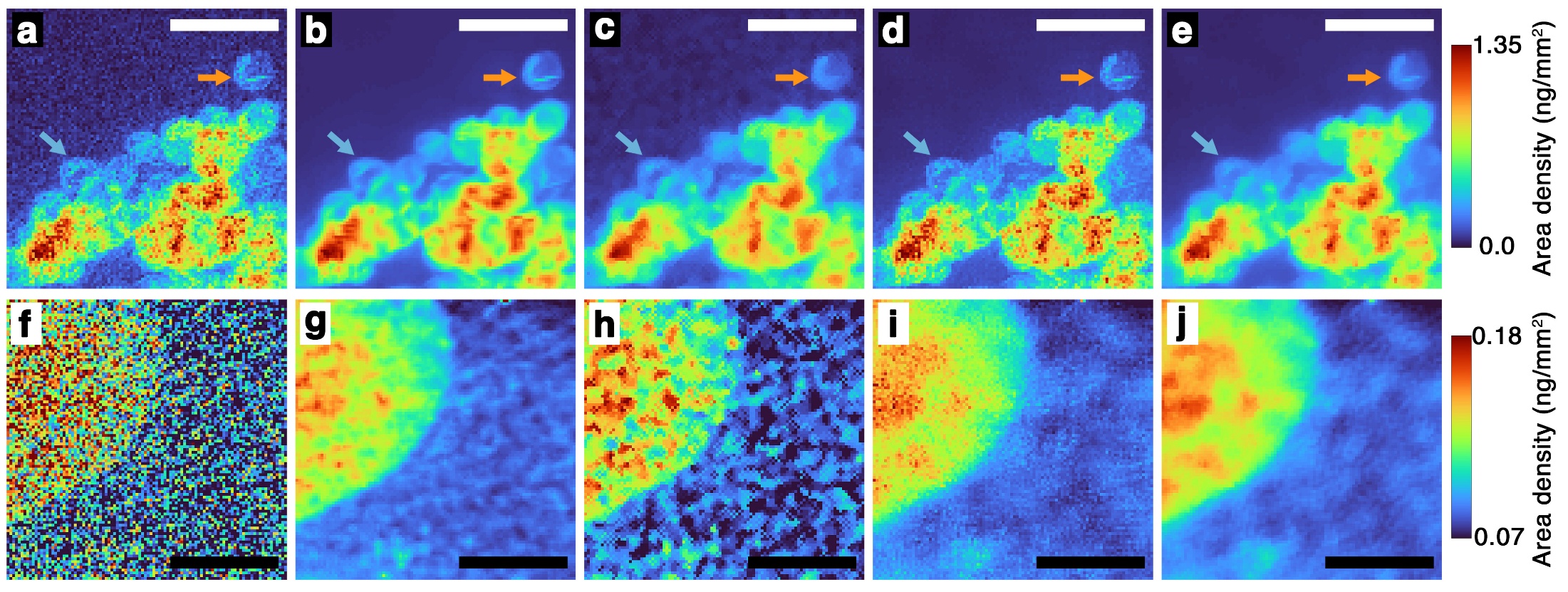 Comparison of denoising performance between the proposed approach (b, g), spatial median filtering (c, h), non-local means (NLM) (d, i), total variation (TV) regularization (e, j), and the untreated 10 ms weighted sum images (a, f). Denoising was performed on the full-size 10 ms weighted sum images, and the panels display zoomed-in views of the central region: Ir maps in (a–e) and Zn maps in (f–j).
Rodion SHISHKOV | ESRF – ID16-A
Page 25
26/07/2013
acknowledgments
Thanks for your attention!
This work is partly funded by the European Union’s Horizon 2020 Research and Innovation Programme under the Marie Sklodowska-Curie COFUND scheme with grant agreement No. 101034267

Special thanks to Peter Cloetens, Sylvain Bohic, and Dmitry Karpov for their great help!
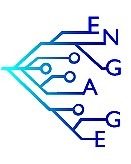 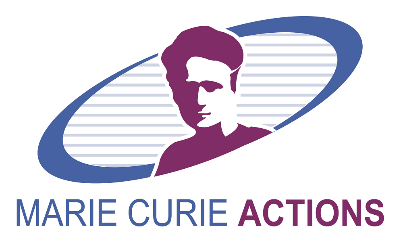 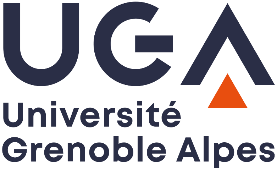 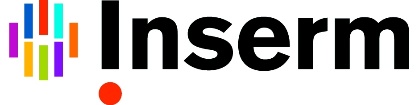 Rodion SHISHKOV | ESRF – ID16-A
Page 26
26/07/2013